Pega Weekly Status Report
Customer Name, Project Name
00 Month 0000
[Speaker Notes: To change the date and footer text, select INSERT | Header & Footer, then set the checkboxes you want to update. Finish by selecting Apply to All, which will update all the slides with your values.]
Overall status
00 Month 0000
Pega Weekly Status Report
2
[Speaker Notes: These should be the same as reported in the ESU.

Be sure to flag as issues/risks anything you need Client help to resolve

If the project is in Triage (technical or business) or situation management, then call out in the Key Issues/Risks if appropriate.   It may not always be relevant to do so, depending on the nature of the problem,  but in most cases we should state this.]
Schedule and dependencies
13/3               22/4                 6/5                    25/5                   4/6                    8/7
Existing Customer Interfaces
Anti Fraud Interfaces
Fulfilment & Compl. Interfaces
Go Live
Data Capture Interfaces
Make Lending Decision
Team 1
Make Lending Decision
Anti Fraud Checks
Fulfillment & Compl.
Team 2
00 Month 0000
Pega Weekly Status Report
3
[Speaker Notes: Use a simplified form of the project plan for the project that shows major milestones.  Do not use a detailed MS Project or similar as it is usually hard to understand out of context.  Usually this does not change much from week to week, but keep up to date as it does change.

Call out any dependencies, especially ones outside the Pega team (ie: other vendors / other client teams), and any variances to the plan]
Progress metrics
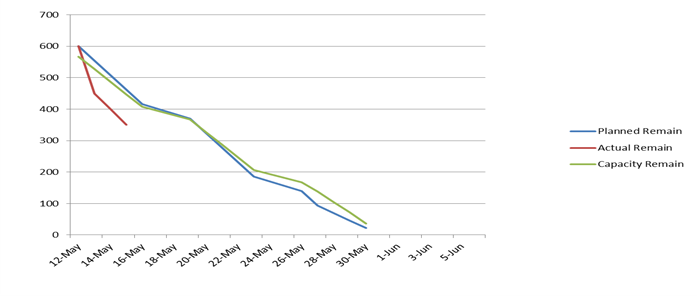 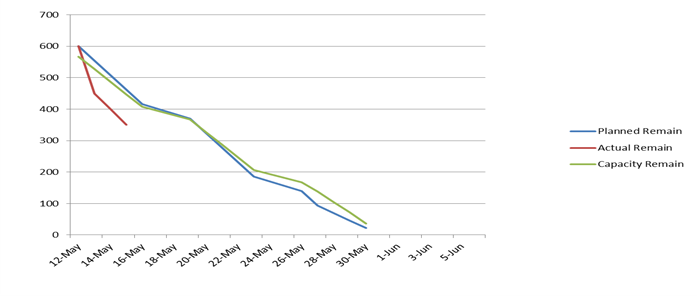 00 Month 0000
Pega Weekly Status Report
4
[Speaker Notes: Burndown charts should be produced from Agile Studio where possible, or whatever tool is in use to manage and track work (ie: Jira / TFS / excel etc)

For defect tracking, be sure to distinguish between Defects that are qualified pega defects, uncategorised so far,  new requirements, other system, bad data, bad test, user error etc. 

Continue to call out the business impact of the next deliverables so we remain aligned with the Day 1 Go Live strategy]
Co-production
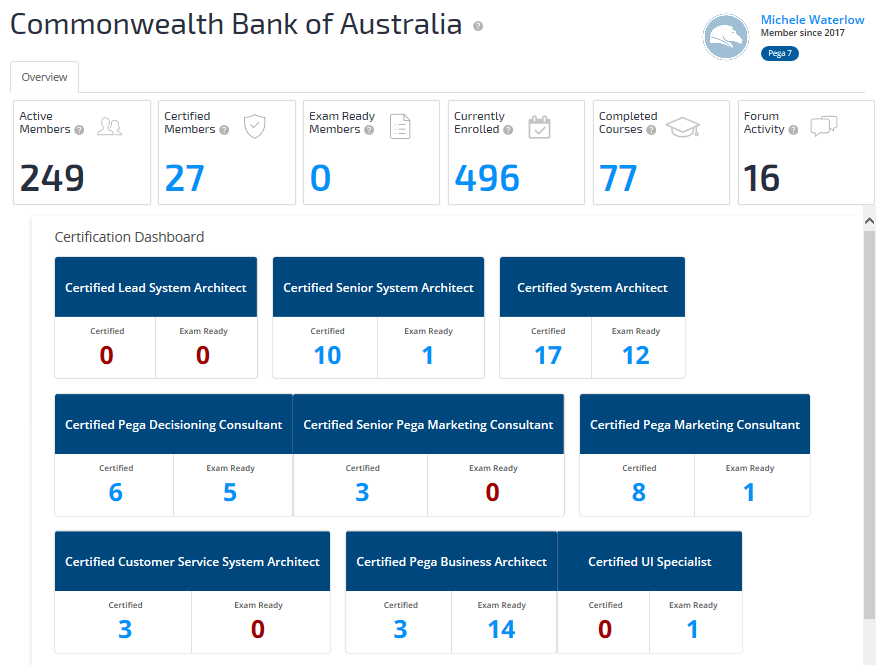 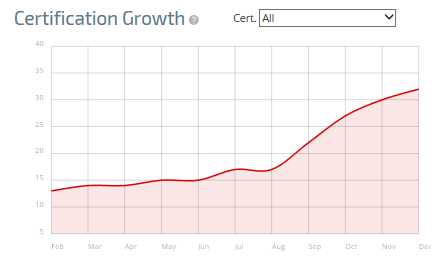 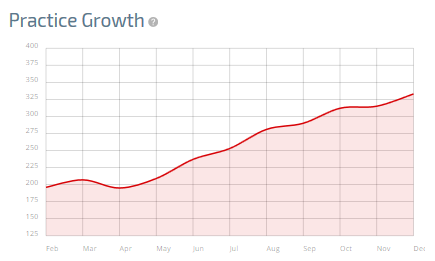 00 Month 0000
Pega Weekly Status Report
5
[Speaker Notes: Call out any issues with co-production  If Co-production has issues and Pega has to do more work then we need to agree if we deal with this by changing scope / more paid effort from Pega or some other solution.

The report can be pulled from PegaAcademy and should be updated weekly.]
Budget
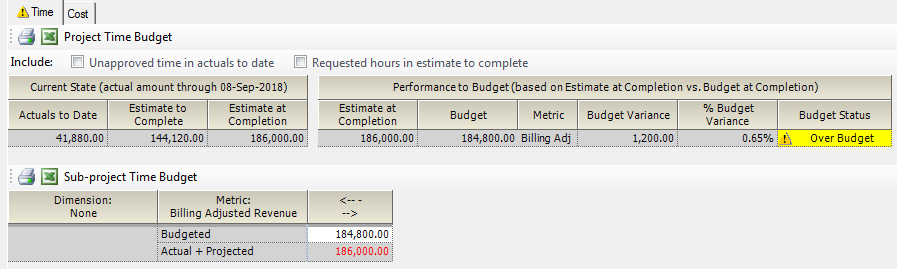 00 Month 0000
Pega Weekly Status Report
6
[Speaker Notes: Taken from Projector default view of Estimate at Completion vs. Budget at Completion. This view looks at the actuals to date, the estimate to complete (the work left to do to complete the contract) and the estimate at completion (actuals to date + estimate to complete) versus budget. In this example, based on the estimate to complete we will be over budget by $1,200 at the end of the project. Projector calculates the estimate to complete based on the number of hours resources are booked for on the project. It is very important to keep the resource scheduling on the project up to date to ensure Projector calculates the most accurate estimate to complete.  For example, if you do not add holiday/training absences then you may show as going over budget at the end of the project.

Be sure to call out change controls that may impact this budget, and resource changes that may also impact the budget.]
Optional Slides – Use As AppropriateDelete This Slide Before Using
00 Month 0000
Obstacles to success
Risks
A
B
C
Issues and blockers
A
B
C
00 Month 0000
Pega Weekly Status Report
8
Change control log
The Product Owner has the absolute right to swap functionality and change scope, but if the total size of the backlog rises, the extra work is subject to change control
00 Month 0000
Pega Weekly Status Report
9
Tasks
Accomplished this week
A
B
C
Planned for next week
A
B
C
00 Month 0000
Pega Weekly Status Report
10
Support Request Summary
SR Summary
G
No Change
Needs Immediate Attention
Improving
Needs Attention
Worsening
On Track
00 Month 0000
Pega Weekly Status Report
11
Environments status as of [Month] [Day]
Outstanding issues
Ensure proper authorization setup to hit endpoint URLs in all environments, e.g. RightFax
Drive closure of outstanding SRs (4 still open) 3 related to errors in logs, 1 related to UI rendering issue
Cisco CTI Requirement on CSS environment, only for CSS, will be done for CSSLS for phase 2
App Dynamics licenses needed for SIT/UAT in order to debug ALS Services related latency issues
PDC is going through the XXXX Bank process to be utilized by Go-live.  The CoE is in conversation with the ARB. InfoSec and the Cyber Security Consulting Team.
Completed Items
Verified improved performance post configuration of App/DB server colocation
QA and other environment changes are complete with the exception of a few items targeting completion this week
Refer to table below for additional Performance Tuning recommendations  
In Progress Items (with Kishore’s team targeting completion 9/7)
Implement remaining performance recommendations from Dean/Mike per table below (yellow)
Received hotfixes have been installed to SIT for Regression testing prior to QA deployment for Performance Testing
00 Month 0000
Pega Weekly Status Report
12
Key milestones
Complete
A
B 
C
Upcoming
A
B 
C
00 Month 0000
Pega Weekly Status Report
13
Key decisions made
00 Month 0000
Pega Weekly Status Report
14